Lesiones de nervio periférico en miembro superior
Evert Armando Jimenez Cotes
Residente de Cirugía Plástica, Maxilofacial y de la Mano 
Universidad de Antioquia - 2021
Derrotero
Generalidades
Fisiopatología 
Examen físico 
Lesiones nerviosas más frecuentes
Tratamiento
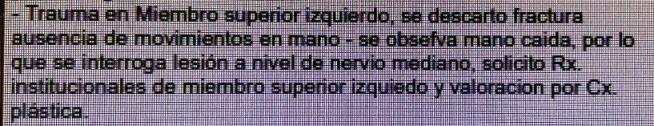 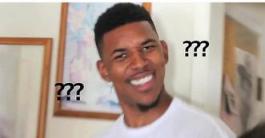 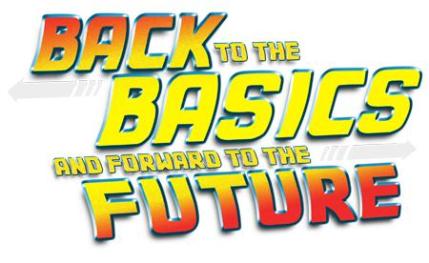 Generalidades
¿Que es un nervio periférico?
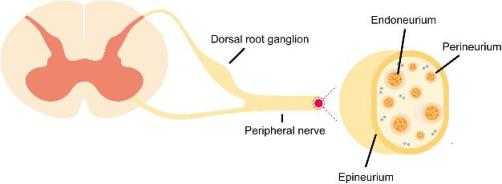 Generalidades
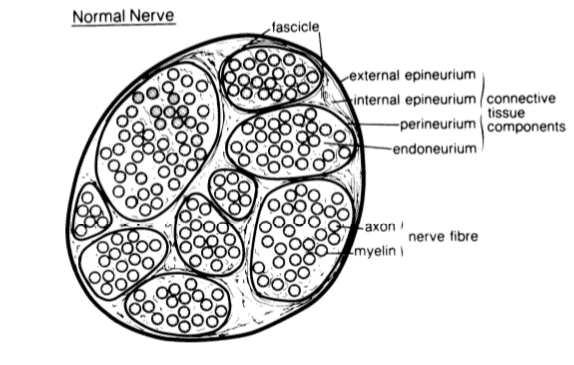 Estructura básica
Vascularización del nervio periférico
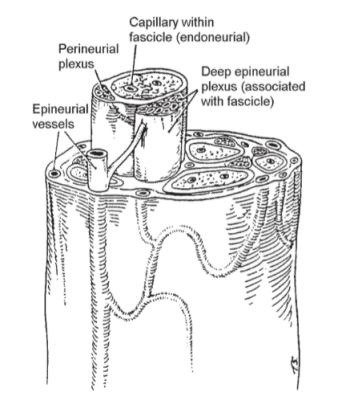 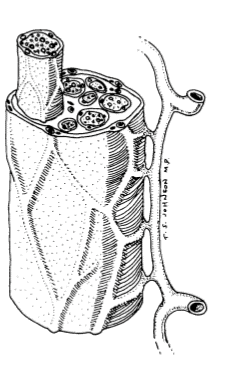 Intrínseca
Extrínseca
Fibra Nerviosa
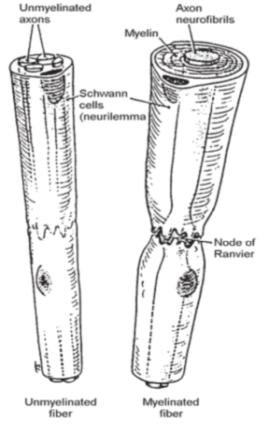 Axón 
Células de Schwan
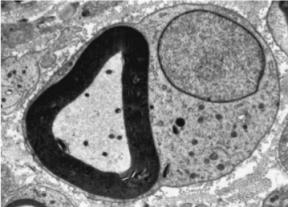 Lesion del nervio periférico
Desmielinización
Perdida axonal
Degeneración walleriana
Degeneración traumática
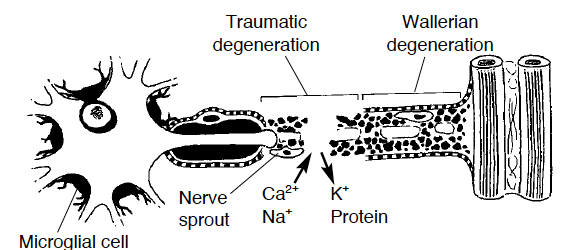 ¿Como se recupera un nervio lesionado?
Degeneración Walleriana
Regeneración axonal 
Re inervación
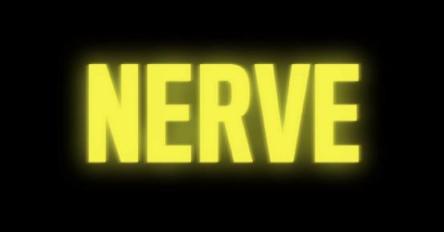 Degeneración Walleriana
Cromatolisis 
Bandas de Bungner 
Teoria del Out-growth
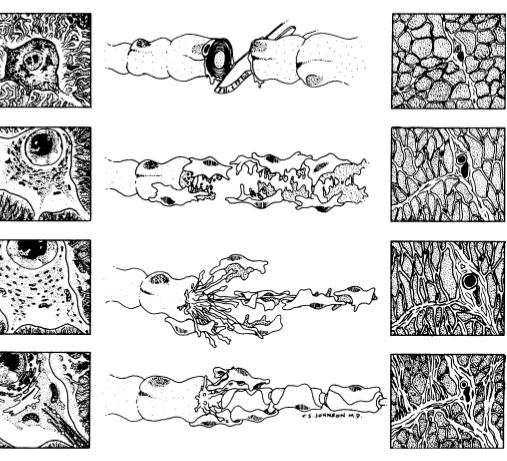 Regeneración axonal
Cono de crecimiento
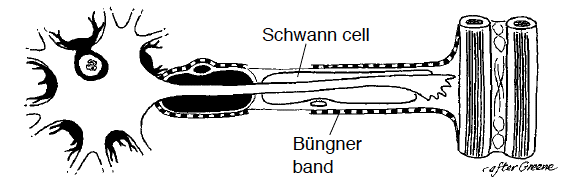 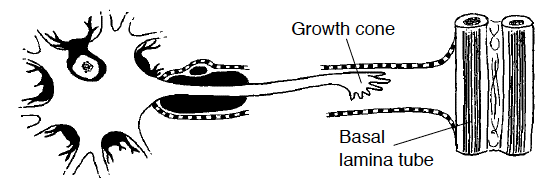 Schwan
Banda de Bungner
1mm/día
Fracaso = neuroma en continuidad
Re inervación
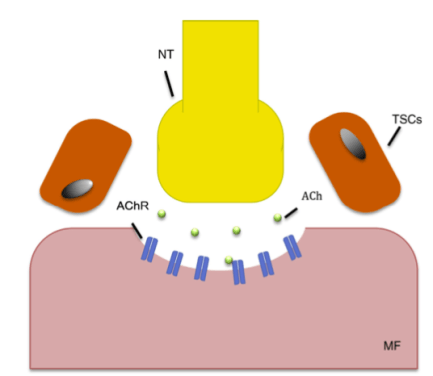 GAP
Degeneración Walleriana
Guía axonal = neurotropismo
Viabilidad del órgano
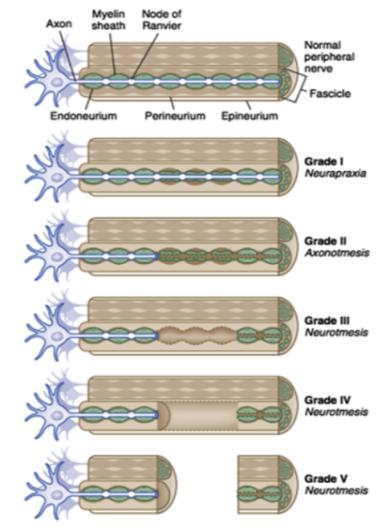 Clasificación
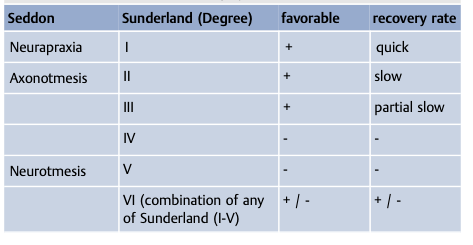 Estructuras lesionadas
Enfoque
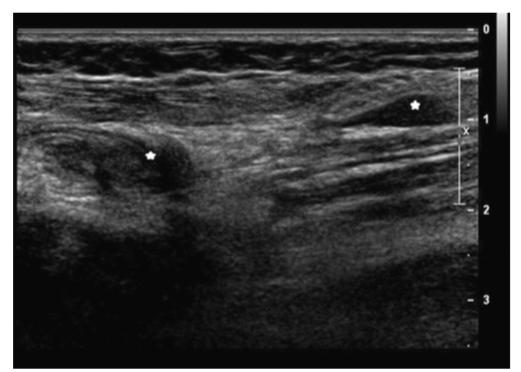 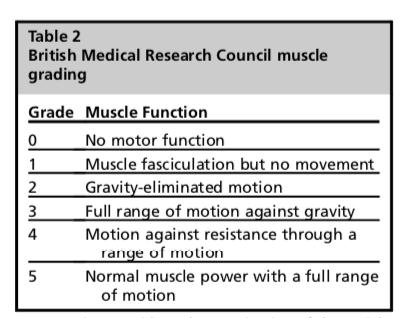 Examen físico  
Clasificación de la fuerza 
¿Ecografía? ¿RNM?
Electro diagnóstico
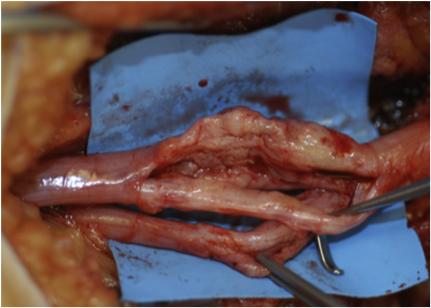 ¿Nivel de Lesión?
¿Alteración sensitiva o motora?
¿Tinel?
¿Agudo o Crónico?
EMG
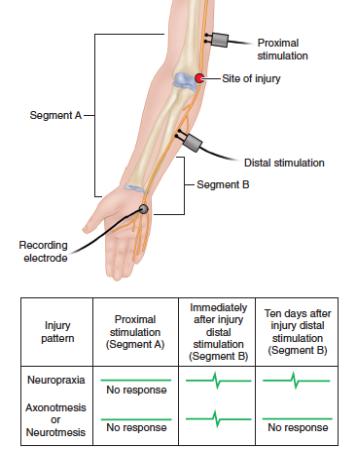 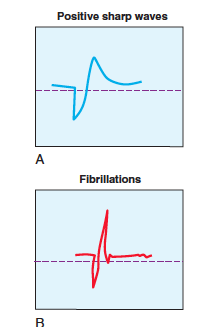 Localización 
Gravedad
Pronóstico
Signos de denervación 
(Axonotmesis / Neurotmesis)
Diagnóstico electrofisiológico
Localización¿?
7 a 10 días
¿Cuando solicitar una EMG?
3 semanas
Pronóstico
8 semanas
Reinervación
Observación vs cirugía
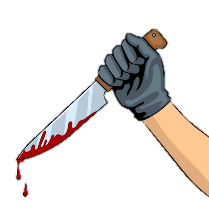 Cirugía
Trauma abierto
Trauma cerrado
Observar
HPAF
Fractura
Aplastamiento
¿?
Receso
Nervio mediano
Nervio mediano
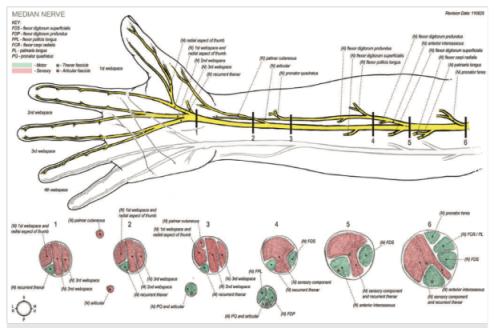 Lesión alta del mediano
Lesión baja del mediano
Síndrome de túnel del carpo
Variantes anatómicas
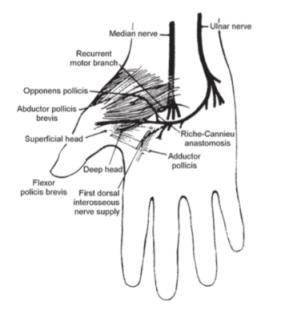 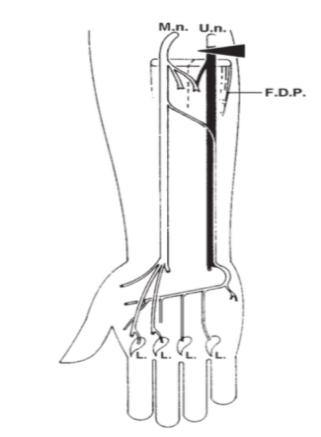 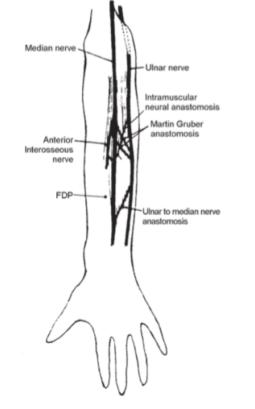 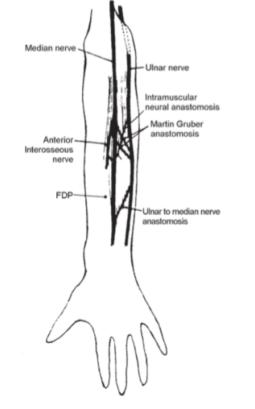 Anastomosis de Martin-Gruber 18%
Anastomosis de Riche-Cannieu 73%
Evaluación motora del nervio mediano
Grupo 1
Antebrazo Proximal
Grupo 2
Interóseo anterior
Pronación 
Flexión de muñeca
Flexión de los dedos (1-3)
Oposición y abducción del pulgar
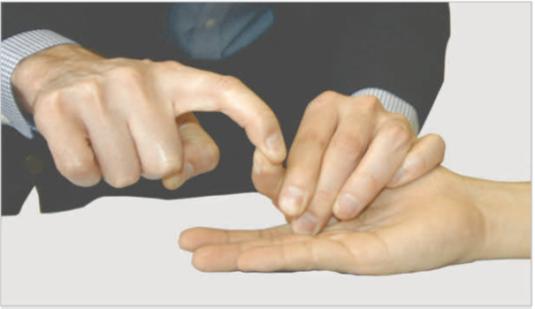 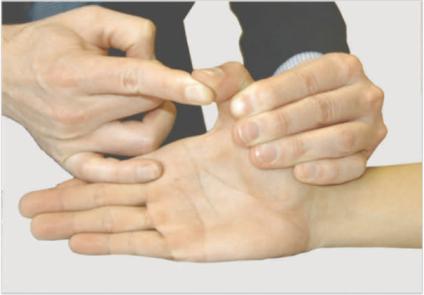 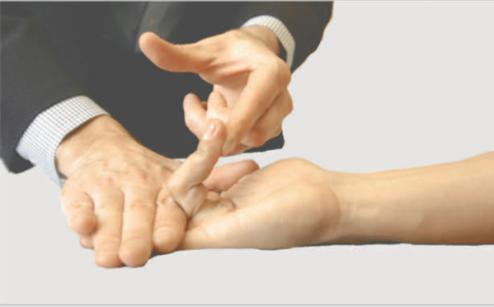 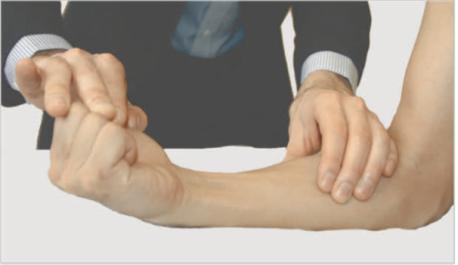 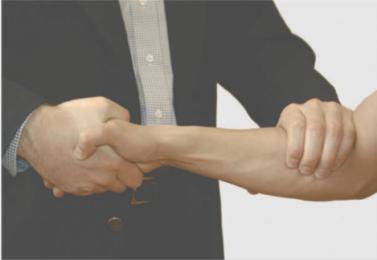 Grupo 3
Músculos tenares
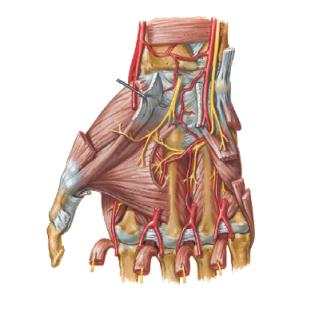 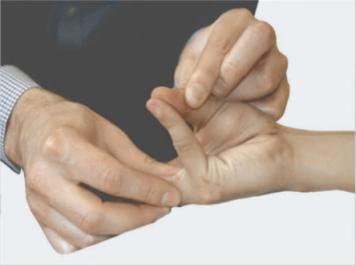 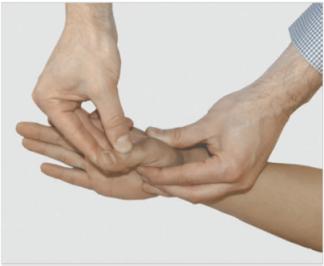 Abductor Pollicis Brevis  APB
Flexor Pollicis Brevis (FPB) 
Opponens Pollicis (OP)
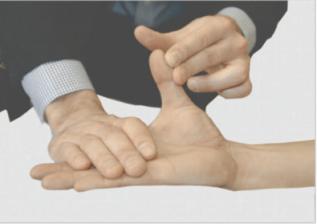 Grupo 4
Grupo terminal
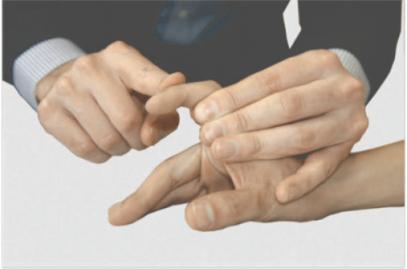 Lumbricales 1 - 2
”Tamizaje del mediano”
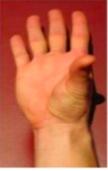 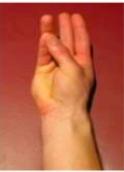 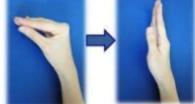 L.O.A.F
Lumbricales
Abducción del pulgar
Oposición del Pulgar
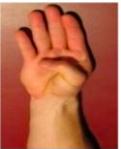 Flexión
Evaluación sensitiva del nervio mediano
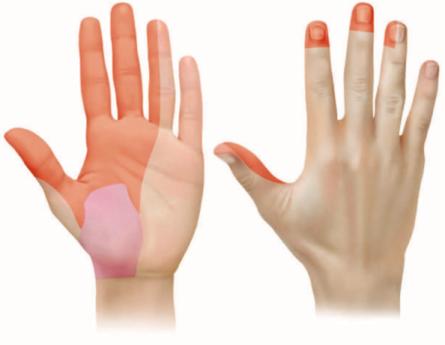 Nervio cutáneo palmar
Lesión alta del nervio mediano
Debilidad músculos del antebrazo 
Debilidad eminencia tenar 
Debilidad abducción y oposición del pulgar
Perdida de la sensibilidad de los dedos radiales
Signo OK  ¿?
Luxación anterior de hombro
Muletas
Heridas penetrantes en brazo
Fx supracondilar 
Uso prolongado de torniquete
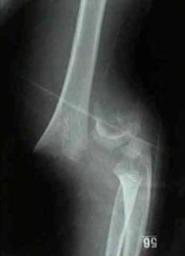 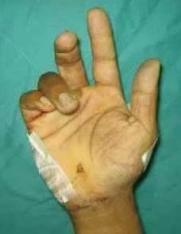 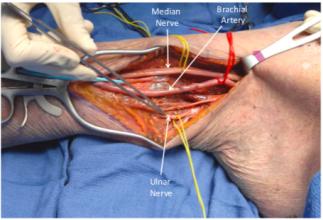 Mano de predicador
Síndrome del pronador teres
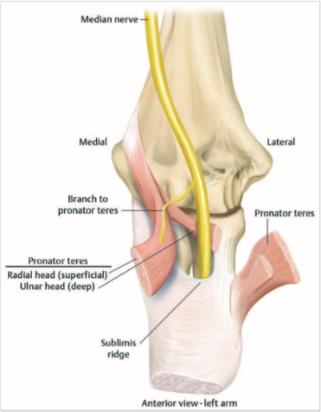 Ciclistas
Limitación pronación del antebrazo
Perdida sensibilidad tenar
Atrapamiento del nervio interóseo anterior
Mujer 57 años 
MC: dolor en MSD – debilidad en mano 
No historia de trauma 
Trabaja como empacadora 
Dolor a la palpación volar del antebrazo  
Sensibilidad conservada
MRC 4/5 FDP I-II y FPL
EMG con ondas de fibrilación
Ondas agudas positiva en PQ
Lesión baja del nervio mediano
Luxación del carpo
Heridas en la muñeca
Tercio distal del antebrazo 
Debilidad eminencia tenar 
Debilidad abducción del pulgar
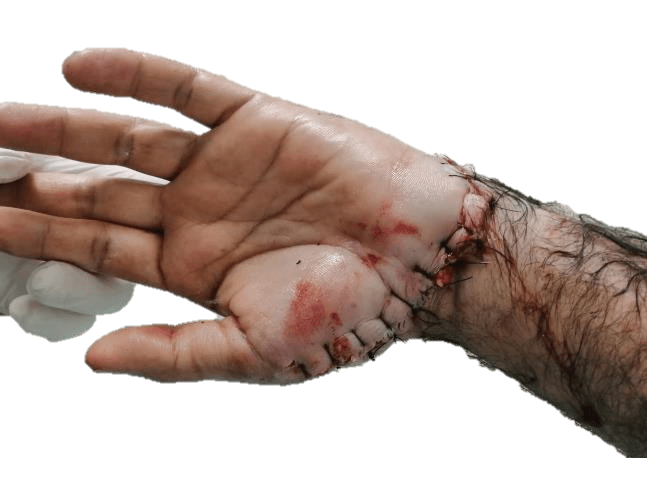 Síndrome de túnel del carpo
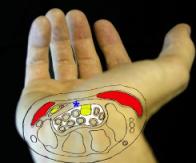 Mujer 52 años 
MC: parestesias 1,2,3 dedo
Dificultad para abrir frascos 
Parestesias nocturnas 
Mejoran con maniobra sacudida 
Signo de túnel positivo en muñeca  - Phalen positivo
Síndrome de túnel del carpo
Neuropatía por atrapamiento mas común
Factores de riesgo
A. reumatoide
ERC
Tabaco/OH
Act. repetitivas
Mujeres
Obesidad
Embarazo
Hipotiroidismo
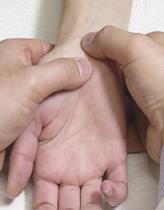 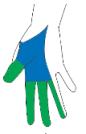 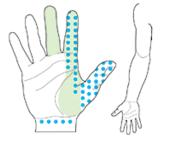 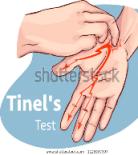 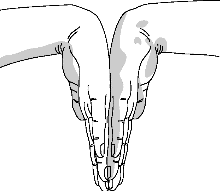 Parestesias (nocturnas)
Diagrama autoadministrado (prueba más específica 76%)
Diagnóstico
¡Clínico!
Velocidad de conducción <52 m/seg.
Latencias prolongadas
(sensitivas >3.5 ms, motoras>4.5).
Sospecha de ganancia secundaria o simulación.
Paciente que se va a operar.
¿Cuándo EMG y VCN?
Tratamiento
Casos leves y moderados
Sólo parestesias nocturnas.
Adormecimiento y dolor reversibles
EMG.
No quirúrgico
Quirúrgico
Férula
Infiltración
Primera línea de manejo
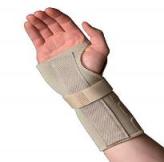 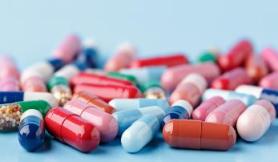 Modificación de la actividad
Segunda línea de manejo
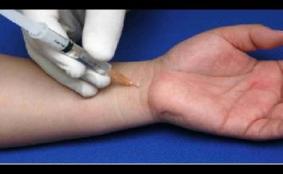 Respuesta clínica a los esteroides
Indicador de buen pronóstico con la cirugía
Tratamiento
Parestesias/adormecimiento/dolor constantes.
Pérdida sensorial.
Atrofia tenar
EMG.
Casos graves
Quirúrgico
Receso
Nervio cubital
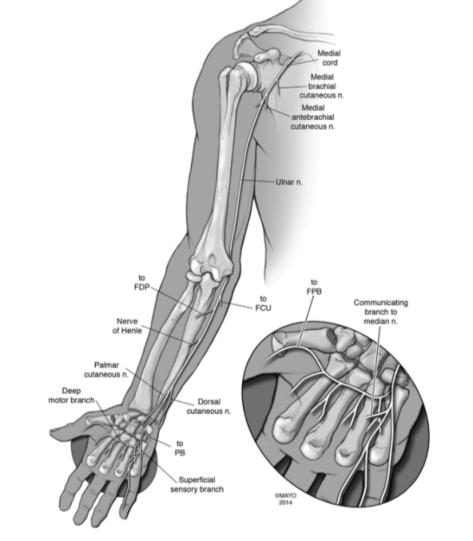 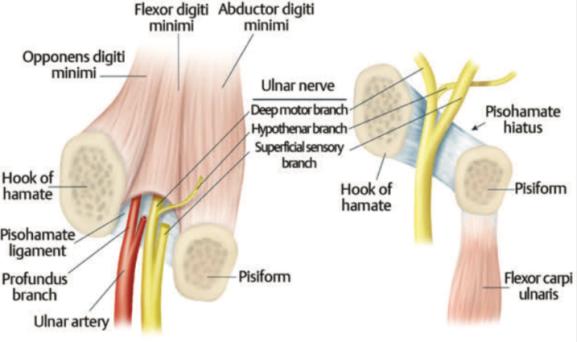 Lesión alta del cubital 
Lesión baja del cubital 
Síndrome de túnel cubital 
Síndrome del canal de Guyon
Evaluación motora del nervio cubital
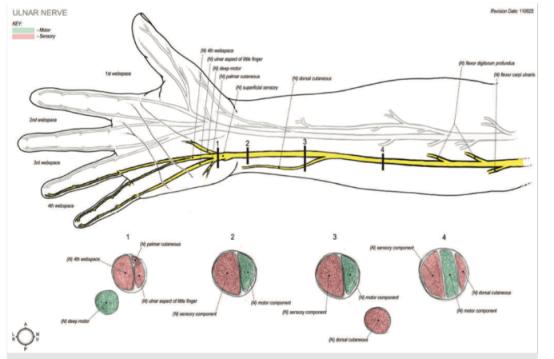 Movimiento fino de la mano 
Dedos
Grupos: antebrazo, hipotenar, intrínsecos de la mano, tenar.
Antebrazo - hipotenar
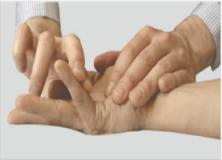 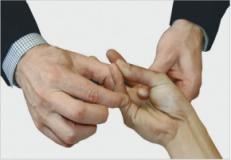 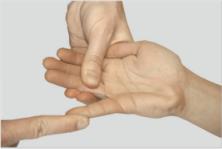 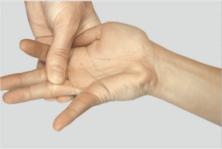 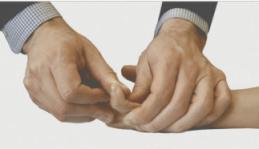 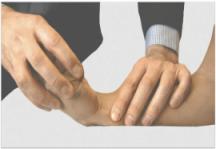 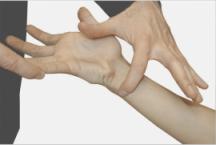 FCU
FDP IV-V
PB – ADM- FDM - ODM
Intrínsecos de la mano
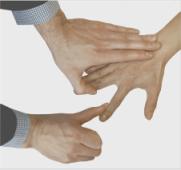 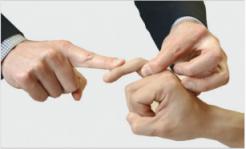 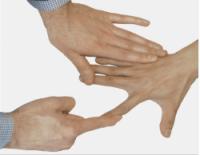 Lumbricales 3-4
IO Palmar
IO Dorsal
Grupo tenar
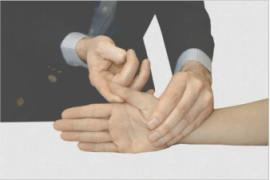 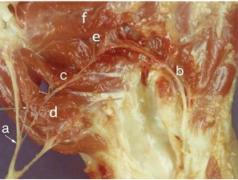 AP
Cabeza profunda del FPB
Signos clínicos de lesión del cubital
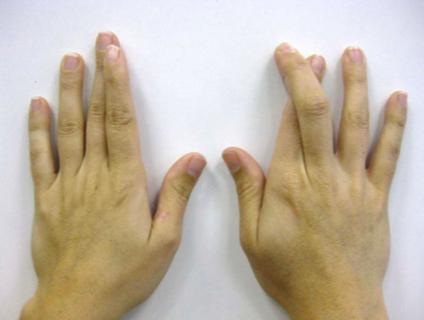 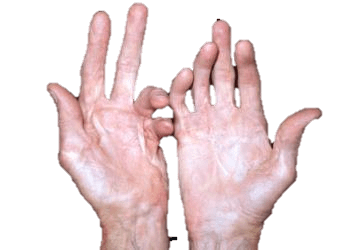 Signo de Wartenberg
Signo Duchene
Signo de Froment
Signo de Earle 
Otros: Pollock, Napier, Pitres, Bouvier
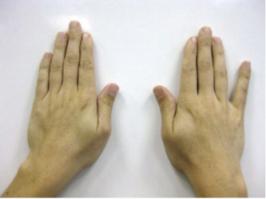 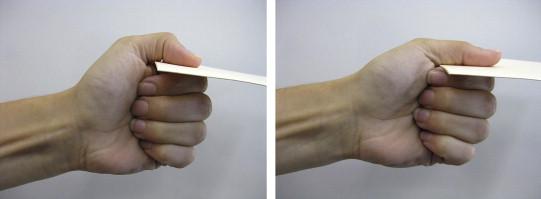 Wartenberg
Duchenne
Froment
Earle
J Hand Surg Am. 2015;40(1):173e181.
Evaluación sensitiva del nervio cubital
Sitio autónomo
Región volar del quinto dedo
Nervio cutáneo dorsal cubital
División sensitiva superficial
Nervio cutáneo palmar cubital
Lesión alta del nervio cubital
HPAF
Heridas penetrantes
Fx epicondilo medial 
Cubito Valgo
Por encima del codo 
Perdida completa de la función del cubital
Debilidad  en la flexión de la muñeca con desviación radial
Conserva FDP 1-2
Perdida aducción del pulgar
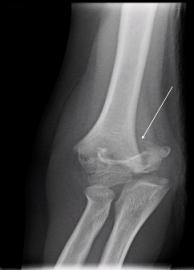 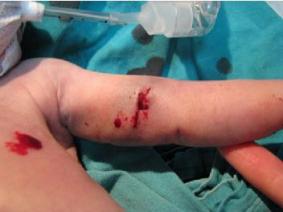 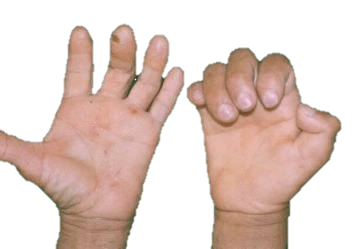 Lesión baja del nervio cubital
Herida en muñeca
Fracturas de huesos del carpo
Mal unión en fracturas de colles
Uso de esposas de seguridad
Por debajo del codo 
Perdida funcional en la mano
Garra cubital
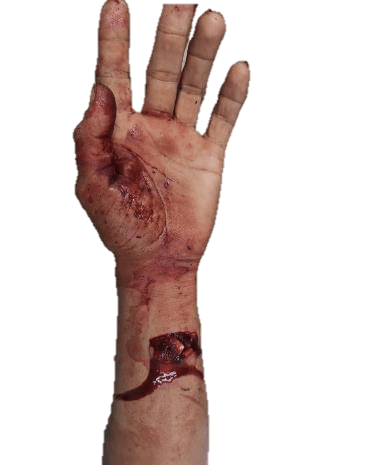 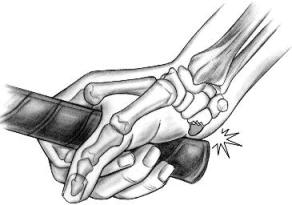 Síndromes compresivos del cubital
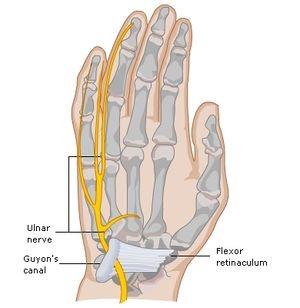 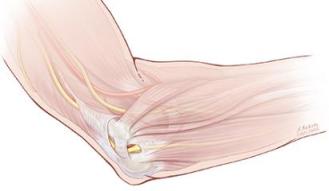 Canal de Guyon´s
Túnel Cubital
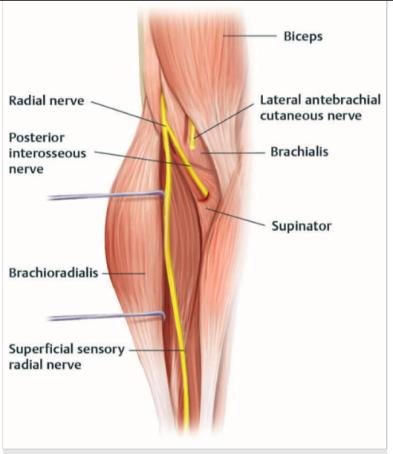 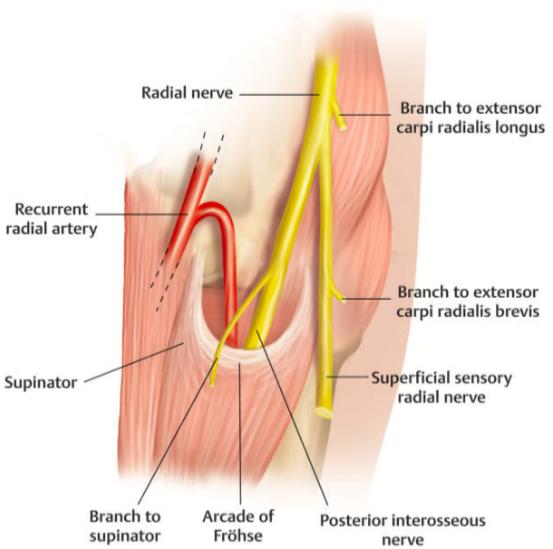 Nervio radial
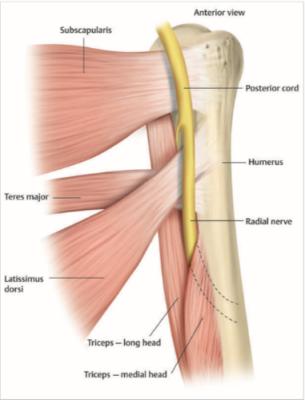 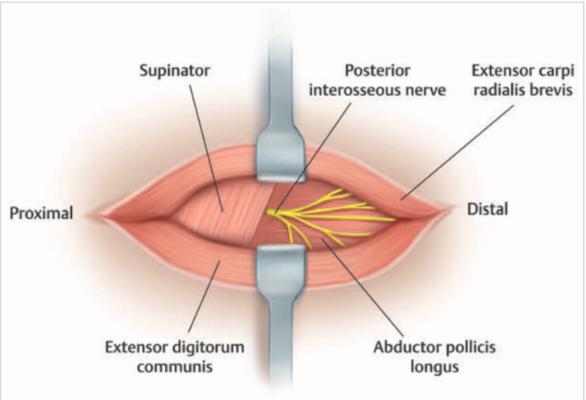 Lesión alta del radial
Lesión baja del radial
Síndrome de Wartenberg`s
Evaluación motora del nervio radial
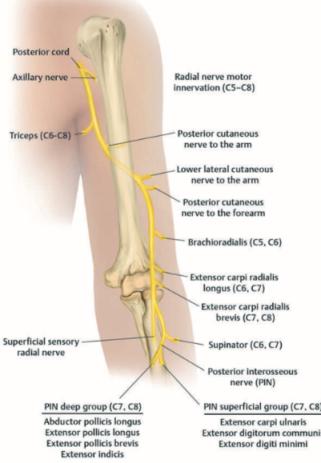 4 grupos musculares
Grupo Triceps 
Grupo del epicondilo lateral 
Grupo del IOP superficial 
Grupo del IOP profundo
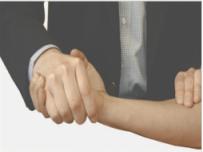 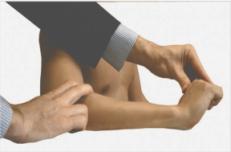 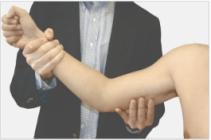 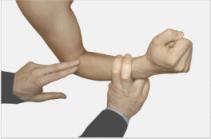 Brachioradialis
Triceps
ECRL-ECRB
Supinador
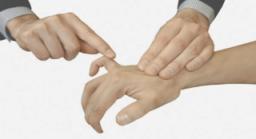 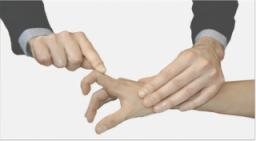 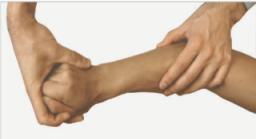 ECU
EDC
EDM
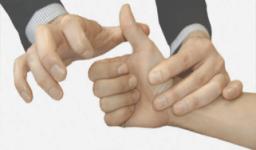 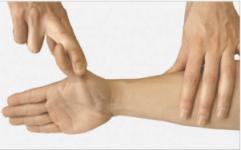 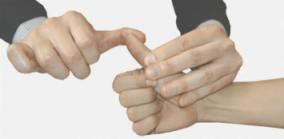 APL
EPL
EPB
Evaluación sensitiva del nervio radial
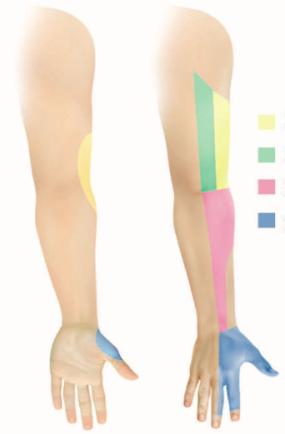 Cutáneo lateral inferior del brazo
Cutáneo posterior del brazo
Cutáneo posterior del antebrazo
Rama sensitiva superficial
Lesión alta del nervio radial
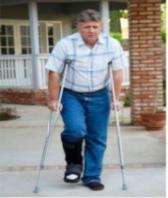 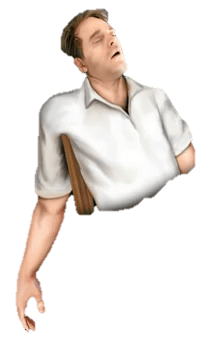 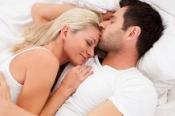 Debilidad extensión de muñeca, dedos, pulgar. 
Mano caída.
Parálisis del sábado por la noche.
Síndrome de la luna de miel / muletas.
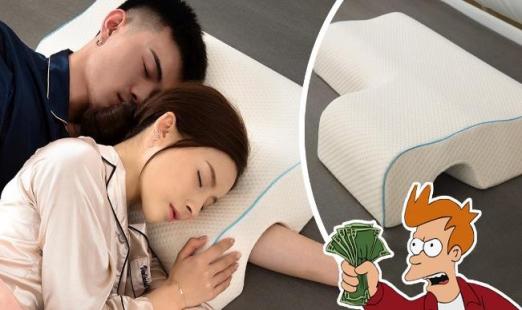 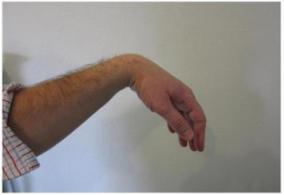 Fractura diafisaria de humero
Fx diafisaria Humero
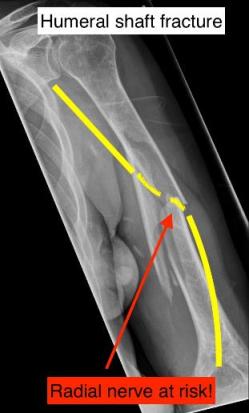 Lesión traumática del nervio radial mas común 
10-20% de las fractura del diafisarias de humero 
Debilidad muscular excepto tríceps 
Déficit sensitivo variable 
Neuropraxia
Inmovilizar y estabilizar la fractura
Fx Abierta
Lesión vascular
Fx irreductible
Riesgo de lesión radial
Cirugía
Lesión baja del nervio radial
Compromiso de la rama IOP
Conserva extensión de muñeca 
NO mano caída –> Conserva ECRL
Debilidad extensión de los dedos y pulgar 
No perdida sensitiva
Luxación de la cabeza radial
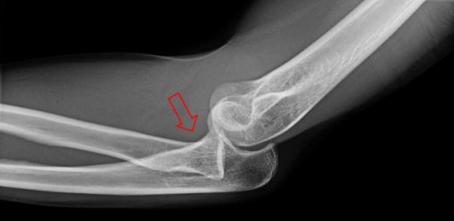 Síndrome del interóseo posterior
Función normal del tríceps y BR
Limitación en la extensión de los dedos 
0/5 APL, EPL, ECU
ECR, Supinador, BR normal
Extensión muñeca con desviación radial
Sensibilidad normal
“Dedos caídos”
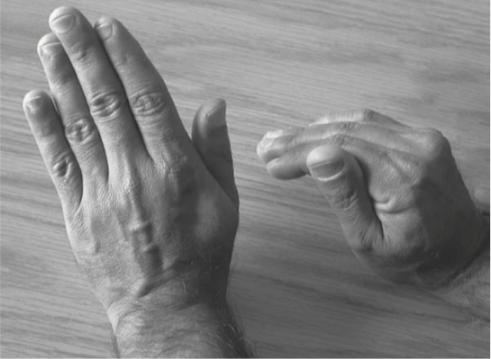 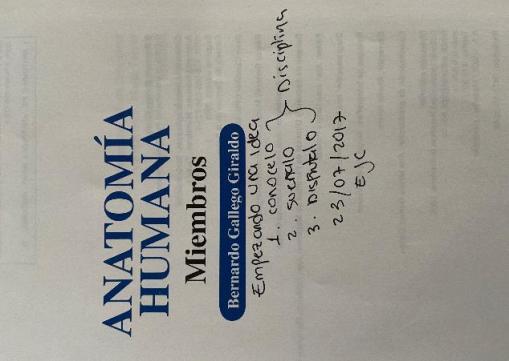 Muchas gracias
Lecturas recomendadas
Susan E. Mackinnon. Pathophysiology of nerve injury. Clin Plastic Surg 30 (2003) 109–126. 
Asa J. Wilbourn. The electrodiagnostic examination with peripheral nerve injuries. Clin Plastic Surg 30 (2003) 139–154. 
Jonathan Isaacs.  Major Peripheral Nerve Injuries. Hand Clin 29 (2013) 371–382. 
Christine B. Novak. Evaluation of the nerve-injured patient. Clin Plastic Surg 30 (2003) 127–138.